Індія в ІІ половині ХХ – на початку ХХІ століття
Виконала учениця 11-Б класу
Лавренчук Ірина
Індія, як колонія Британії, брала участь у Другій світовій війні: 3 млн. індійців воювали на фронті.
Під час бойових дій у країні розвинулося машинобудування. Тому Індія сплатила усі борги Британії і вийшла з війни економічно зміцнілою. Однак країна не мала адміністративної єдності через багатоетнічний склад населення Індії, протистояння двох основних релігійних громад — індуїстів, інтереси яких представляв Індійський національний конгрес (ІНК), та мусульман, очолюваних Мусульманською лігою. 
Усе це заважало згуртуванню населення і послаблювало національно-визвольний рух. 
Одразу після закінчення Другої світової війни рух проти колоніального панування охопив широкі верстви населення Індії.
Велика Британія
Парламент
15.08.1947
Акт про незалежність Індії
Війна 
1947 - 1948
Пакистан
Індія
Кордони не враховували національні та історичних особливостей регіону
Проблема Кашміру
Боротьба Індії та Пакистану за князівство
Проблема Пенджабу
Міжрелігійний конфлікт
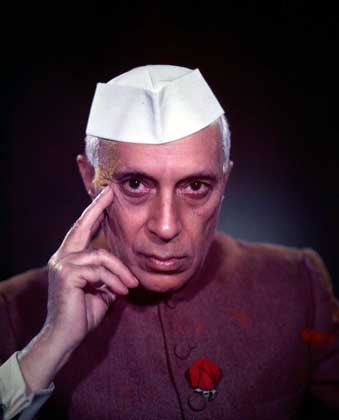 26.01.1950 – набрала чинності конституція, за якаю Індія проголошувалася “суверенною демократичною республікою” й одночасно залишалася членом Співдружності націй.
Основи державного ладу, внутрішньої та зовнішньої політики Індії були закладені за прем’єр-міністра Дж. Неру (1947–1964), для якого ідеалом розвитку країни був демократичний соціалізм.
Д.Неру,
 перший прем'єр-міністр незалежної Індії, 
в 1947-1964 рр..
Політика Індії після здобуття незалежності
Після смерті Дж. Неру прем’єр-міністром Індії стає Л. Б. Шастрі, який дотримувався курсу Неру. Але у 1965 р. виникає новий військовий конфлікт з Пакистаном через Кашмір.
Саме тоді, як Індії і Пакистану за допомогою міжнародних політичних сил вдалося владнати ситуацію (в січні 1966 р.), Л. Б. Шастрі несподівано помирає. Новим прем’єр-міністром стає донька Дж. Неру — Індіра Ганді (мала гарну освіту, політичний досвід, в уряді Шастрі була міністром інформації та радіомовлення).
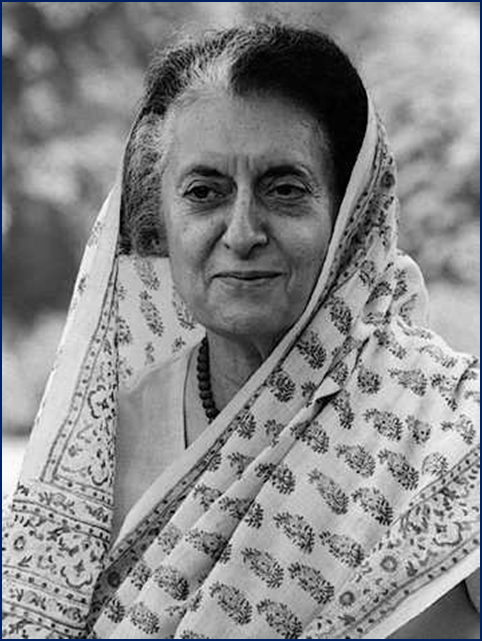 Індіра Ганді, прем'єр-міністр Індії в 1966-1977 рр. і 1980-1984 рр.
На виборах 1977 р. Індіра Ганді програла. В ІНК відбувається розкол. І. Ганді створює власну партію — ІНК(І).
В економіці країни назріває критична ситуація, і в 1980 р. І. Ганді знову стає прем’єр-міністром. Але в цей період активізуються сепаратистські тенденції в країні. 31 жовтня 1984 р. І. Ганді була вбита сикхськими екстремістами. Діяльність І. Ганді мала загалом позитивне значення для соціально-економічного розвитку Індії. Проте складність проблем усередині індійського суспільства унеможливила успішне завершення реформ І. Ганді.
У грудні 1984 р. прем’єр-міністром Індії стає син І. Ганді — Раджив Ганді, який спрямував свої зусилля на:
• подальше зміцнення єдності країни;
• боротьбу проти сепаратистів;
• боротьбу проти «старих ворогів» індійського суспільства: бідності, безробіття, неписьменності, хвороб.
До середини 1990-х років в політиці Індії домінував ІНК, яку очолювали представники сім’ї Неру-Ганді. Лише після конфлікту в країні почали спалахувати серйозні міжетнічні та міжконфесійні конфлікти.
Відбувається радикалізація індійського суспільства. Саме тоді
Бхаратія Джаната парті (БДП) почала виконувати перші ролі, а її керівникам вдалося об’єднати частину крайньо - правих партій, які намагалися перехопити владу у розгублених консерваторів. 1998–2004 рр. БДП очолила уряд та створила більшість в палатах парламенту Індії, а керівником уряду був обраний більш поміркований їх представник — Атал Біхарі Ваджпаї.
22 травня 2004 р. Манмохан Сінґх став головою уряду Індії. А в 2009 р. на чергових парламентських виборах Коаліція Об’єднаного прогресивного альянсу на чолі з керівництвом ІНК забезпечила собі підтримку в парламенті, а Манмохана Сінґха було переобрано прем’єр-міністром.
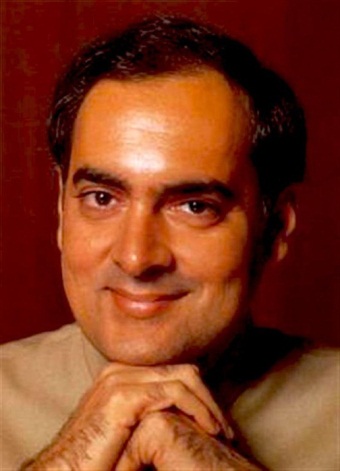 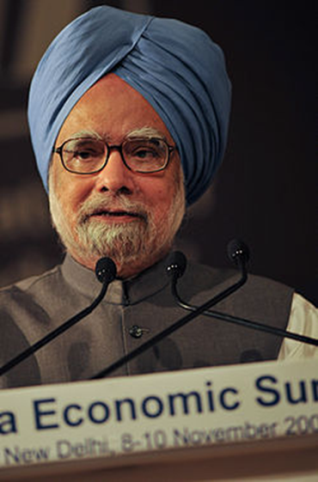 Раджив Ганді
прем'єр-міністр Індії в 1984—1989
Манмога́н Сінґх - прем'єр-міністр Індії,
з 2004р
Розвиток економіки на основі досягнень НТР;
Боротьба з сепаратизмом;
Боротьба з бідністю, безробіттям, неграмотністю;
Забезпечення національної безпеки
Зміцнення країни;
Боротьба з сепаратизмом;
Боротьба з бідністю, безробіттям, неграмотністю
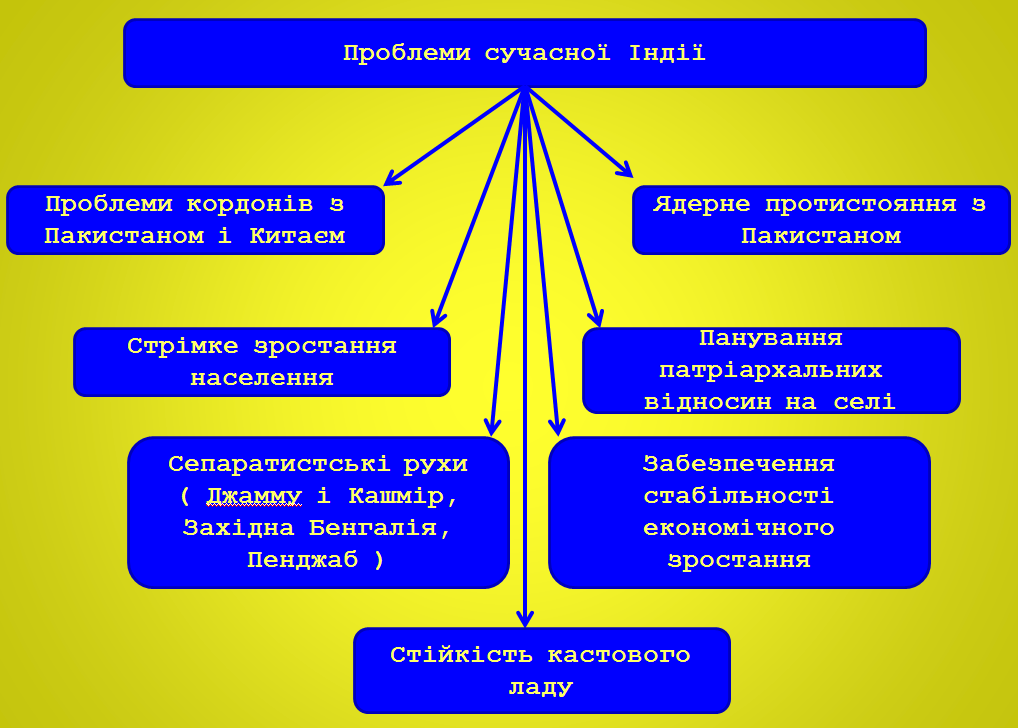 Основні напрямки зовнішньої політики Індії:
вірність Руху неприєднання;
рівні та взаємовигідні стосунки з США, Росією, Китаєм, Японією, країнами Азіатсько – Тихоокеанського регіону;
нарощення ядерного потенціалу ( 1998 – випробування ядерної зброї);
невирішеність спірних питань з Пакистаном
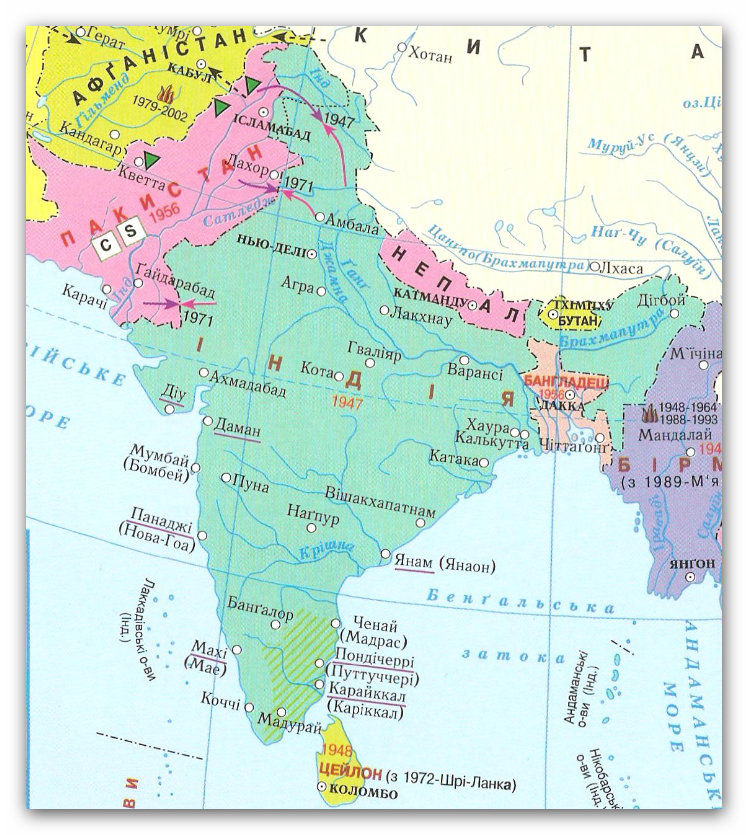 Провідні політичні лідери сучасної Індії
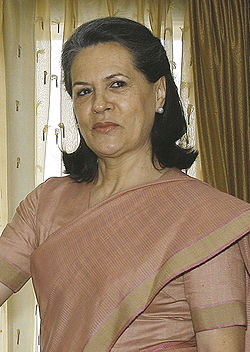 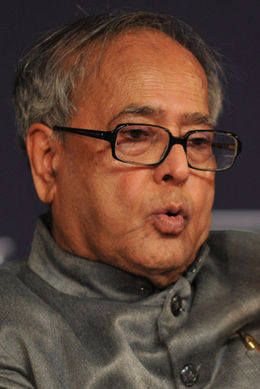 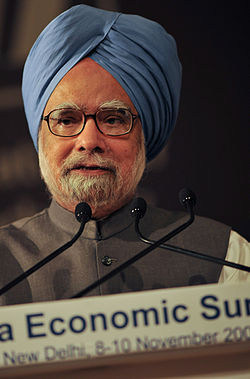 Соня Ганді  -  голова Індійського Національного Конгресу
Пранаб Кумар Мукерджі-
 13-й президент Індії
Манмога́н Сінґх прем'єр-міністр Індії
На сьогодні значна частина населення Індії проживає в злиднях, близько половини населення залишається неписьменною, зберігається високий рівень безробіття. Серед соціально-економічних, національних та релігійних залишається актуальною демографічна проблема. Населення Індії щороку зростає на 14 млн чоловік і сьогодні перевищує 1 млрд. чол.
Активною залишається зовнішньополітична діяльність країни.
Зокрема, налагоджуються українсько-індійські зв’язки. Протягом тривалого часу українські підприємства традиційно співпрацюють з індійськими кампаніями: на багатьох індійських підприємствах запроваджені й використовуються українські технології, машини та обладнання. Взаємовигідна торгівля між Україною та Індією є важливим фактором зміцнення співробітництва між обома країнами.